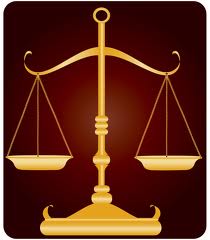 Правоохоронні органи
України
Правоохоронні органи - це
державні та недержавні органи, головним                           завданням і функцією яких є:
Охорона правопорядку
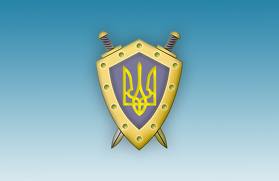 Захист  прав, свобод і законних інтересів    громадян
До державних правоохоронних органів належать:
Прокуратура

Органи внутрішніх справ

Органи Служби безпеки України

Органи державної податкової та контрольно-ревізійної   служб

Державна митна служба
Міліція України
Міліція України – державний озброєний орган виконавчої влади, покликаний захищати життя, здоров'я, права і свободи громадян, власність, природне середовище, інтереси суспільства і держави від протиправних посягань.
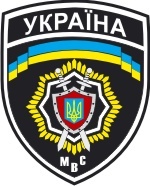 Основні завдання міліції:
Забезпечення особистої безпеки громадян, захист їх прав, свобод і законних інтересів;
Запобігання правопорушенням та їх припинення;
Охорона і забезпечення громадянського порядку;
Виявлення і розкриття злочинів, розшуку осіб, що їх вчинили;
Забезпечення безпеки дорожнього руху;
Захист власності від злочинних посягань;
Виконання адміністративних стягнень;
Участь у наданні соціальної та правової допомоги громадянам
та сприяння в межах компетенції державним органам, підприємствам, установам і організаціям у виконанні покладених на них законом обов’язків.
Державна автомобільна інспекція
Міліція охорони
Транспортна міліція
Структурні підрозділи міліції
Міліція громадянської безпеки
Спеціальна міліція
Кримінальна міліція
Місцева міліція
Основні обов’язки міліції:
Безпека громадян;
Запобігання і виявлення злочину;
Оперативна розшукова діяльність;
Реєстрація заяв;
Досудова підготовка матеріалів;
Виявляти причини й умови, що сприяють вчиненню пправопорушень
Профілактична робота
Забезпечення безпеки руху
Контроль правил паспортної системи 
Повідомлення про надзвичайні  ситуації
Охороняти майно громадян
Вимагати  припинення правопорушень
Затримання підозрюваних, звинувачених
Конвоювати та тримати затриманих і взятих під варту осіб
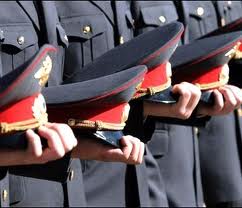 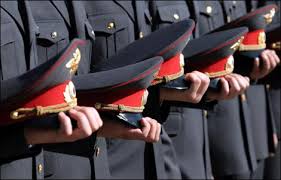 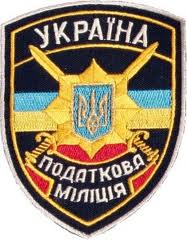 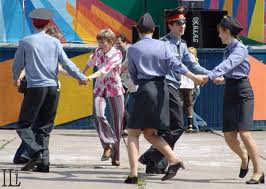 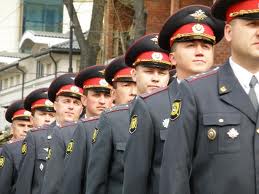 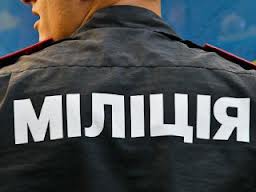